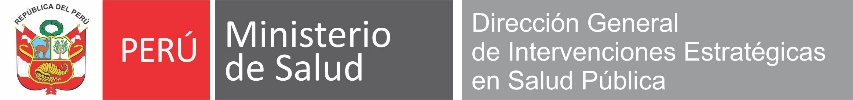 Programa Presupuestal 0016 TBC-VIH/SIDA
Componente ITS, VIH/SIDA y HB
Byelca Huamán
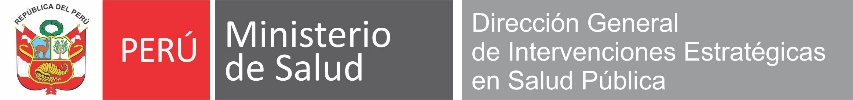 MODELO OPERACIONAL
Definiciones operacionales
Productos
Metas físicas
Indicadores resulta
Fichas técnicas
Anexo 2
SGP 
Kit maestro
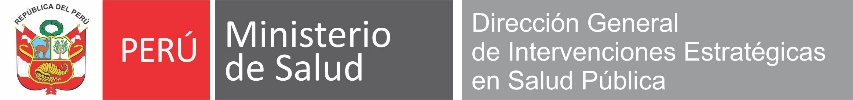 ESTRUCTURA FUNCIONAL 2017
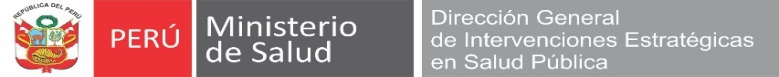 PRODUCTOS DEL PROGRAMA PRESUPUESTAL 016 TBC-VIH/SIDA
ACCIONES COMUNES (3000001)
FAMILIA CON PRACTICAS SALUDABLES PARA LA PREVENCION DE VIH/SIDA Y TUBERCULOSIS (3043952)
INSTITUCIONES EDUCATIVAS PROMUEVEN PRACTICAS SALUDABLES PARA LA PREVENCION DE VIH SIDA Y TUBERCULOSIS (3043953)
AGENTES COMUNITARIOS PROMUEVEN PRACTICAS SALUDABLES PARA PREVENCION DE VIH SIDA Y TUBERCULOSIS (3043954)
POBLACIÓN CON DIAGNÓSTICO DE HEPATITIS B CRONICA QUE ACUDE A LOS SERVICIOS DE SALUD RECIBE ATENCION INTEGRAL (3000673)
POBLACION INFORMADA SOBRE USO CORRECTO DE CONDON PARA PREVENCION DE INFECCIONES DE TRANSMISION SEXUAL Y VIH/SIDA (3043959)
ADULTOS Y JÓVENES RECIBEN CONSEJERÍA Y TAMIZAJE PARA INFECCIONES DETRANSMISION SEXUAL Y VIH/SIDA (3043959)	
POBLACION ADOLESCENTE INFORMADA SOBRE INFECCIONES DE TRANSMISION SEXUAL Y VIH/SIDA. (3043960)
POBLACIÓN DE ALTO RIESGO RECIBE INFORMACIÓN Y ATENCIÓN PREVENTIVA (3043961)
POBLACIÓN CON INFECCIONES DE TRANSMISIÓN SEXUAL RECIBEN TRATAMIENTO, SEGÚN GUÍAS CLÍNICAS  (43968)
PERSONAS DIAGNOSTICADAS CON VIH/SIDA QUE ACUDEN A LOS SERVICIOS Y RECIBEN ATENCIÓN INTEGRAL (3043969)
MUJERES GESTANTES REACTIVAS Y NIÑOS EXPUESTOS AL VIH/SIDA RECIBEN TRATAMIENTO OPORTUNO: (3043970)  
MUJERES GESTANTES REACTIVAS A SÍFILIS Y SUS CONTACTOS, Y RECIÉN NACIDOS EXPUESTOS RECIBEN TRATAMIENTO OPORTUNO (3043971)
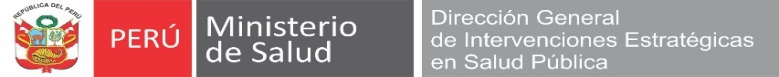 (3000001)  ACCIONES COMUNES
Unidad de medida 
060 Informe 
Meta física: 
06 informes (01 trimestral, 01 semestral y 01 anual).
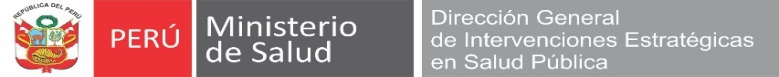 (3000001)  ACCIONES COMUNES
SUBPRODUCTO: Monitoreo del Programa
(*) La programación es considerada para el Plan Operativo
Unidad de medida: Informe
Criterio de programación: 01 informe trimestral
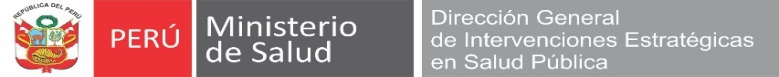 (3000001)  ACCIONES COMUNES
SUBPRODUCTO: Evaluación del Programa
(*) La programación es considerada para el Plan Operativo
Unidad de medida: Informe
Criterio de programación: 02 informes (1 semestral y 1 anual)
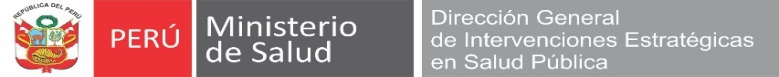 (3000001)  ACCIONES COMUNES
SUBPRODUCTO: Supervisión del Programa
La programación es considerada para el Plan Operativo
Lo realiza el equipo del nivel central nacional y regional, según corresponda. Uso de instrumentos estandarizados
Unidad de medida: Informe
Criterio de programación: 01 Informe trimestral
SUBPRODUCTO: Desarrollo de NTS y guías
La programación es considerada para el Plan Operativo
Nivel central nacional: elaboración, aprobación, publicación. Capacitación, implementación. 
Nivel regional puede realizar adecuación, según corresponda. Difusión, capacitación, implmentación.
Unidad de medida: Norma aprobada
Criterio de programación: según necesidad
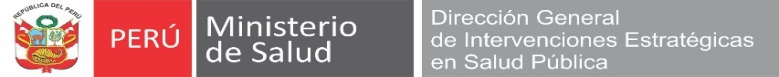 (3000673) POBLACIÓN CON DIAGNÓSTICO DE HEPATITIS B CRONICA QUE ACUDE A LOS SERVICIOS DE SALUD RECIBE ATENCION INTEGRAL
DEFINICIÓN OPERACIONAL

Definición operacional: Es la atención integral a la población que tiene diagnóstico confirmado de Hepatitis B crónica, realizado por un equipo multidisciplinario de salud según norma técnica
Listado de las Subfinalidades del producto
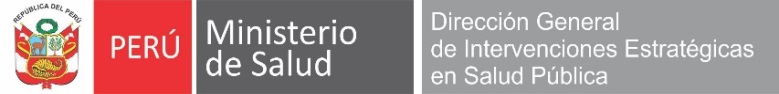 (3000673) POBLACIÓN CON DIAGNÓSTICO DE HEPATITIS B CRONICA QUE ACUDE A LOS SERVICIOS DE SALUD RECIBE ATENCION INTEGRAL
Unidad de medida del producto del producto:
394   Persona tratada
Subfinalidades que determinan la meta física del producto:
Meta física del producto es igual a la Sumatoria de las metas físicas de todas las subfinalidades.
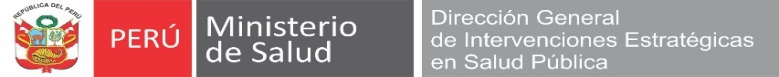 (3000673) POBLACIÓN CON DIAGNÓSTICO DE HEPATITIS B CRONICA QUE ACUDE A LOS SERVICIOS DE SALUD RECIBE ATENCION INTEGRAL
Indicador de producción física de producto:
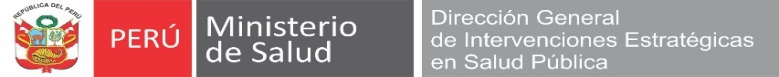 (3000673) POBLACIÓN CON DIAGNÓSTICO DE HEPATITIS B CRONICA QUE ACUDE A LOS SERVICIOS DE SALUD RECIBE ATENCION INTEGRAL
SUBFINALIDAD 1: Niños, jóvenes y adultos con hepatitis B crónica, reciben atención integral (0067301)
Unidad de medida 
087   Persona atendida
Criterio y fuente para determinar avance de la meta física
Sumatoria de casos atendidos y registrados  con código  B 181 Hepatitis viral tipo B, sin agente delta, tipo de diagnóstico definitivo.  
Fuente: HIS
Criterios de programación:
25% adicional de personas con prueba de tamizaje reactiva a hepatitis B atendidas el año anterior.
Fuente: Reporte HIS o Informe operacional de ITS y VIH
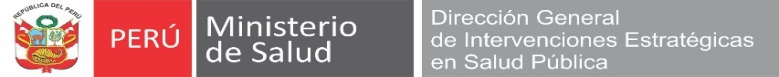 (3000673) POBLACIÓN CON DIAGNÓSTICO DE HEPATITIS B CRONICA QUE ACUDE A LOS SERVICIOS DE SALUD RECIBE ATENCION INTEGRAL
SUBFINALIDAD 2: Recién nacido expuesto, nacido de madre con diagnóstico de hepatitis B, reciben atención integral (0067304).
Unidad de medida 
218  Niño protegido

Criterio y fuente para determinar avance de la meta física
Sumatoria de niños registrados con código Z205 (Contacto con y exposición a Hepatitis viral) que ha recibido vacuna contra la hepatitis “B”, considerar lo registrado con código 90585.   
Fuente: HIS

Criterios de programación: 
25%  adicional a los casos de RN expuestos a Hepatitis B atendidos el año anterior..
Fuente: 
Reporte HIS o Informe operacional de ITS y VIH
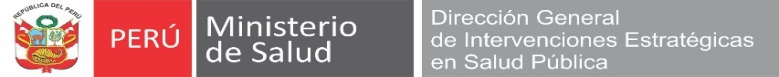 (3043959) ADULTOS Y JÓVENES RECIBEN CONSEJERÍA Y TAMIZAJE PARA INFECCIONES DETRANSMISION SEXUAL Y VIH/SIDA
DEFINICIÓN OPERACIONAL
Comprende la entrega de consejería para la prevención y el tamizaje de las ITS (Sífilis, hepatits B)  y VIH en la población general (hombres y mujeres) de 18 a 59 años de edad, en actividades intramural y extramural de acuerdo a normatividad vigente, realizado por personal de salud capacitado. El personal de salud requiere capacitación no menor de 24 horas por año.
Listado de las Subfinalidades del producto:
Unidad de medida del producto del producto:
438  Persona tamizada
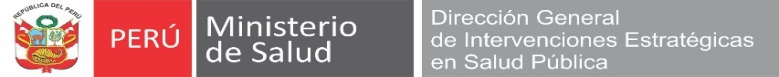 (3043959) ADULTOS Y JÓVENES RECIBEN CONSEJERÍA Y TAMIZAJE PARA INFECCIONES DETRANSMISION SEXUAL Y VIH/SIDA
Subfinalidades que determinan la meta física del producto:
Meta física del producto es igual  a la meta física de la subfinalidad “Tamizaje para ITS y VIH”
Indicador de producción física del producto:
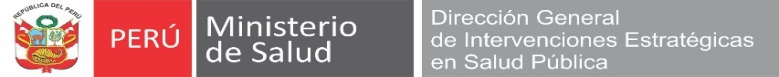 (3043959) ADULTOS Y JÓVENES RECIBEN CONSEJERÍA Y TAMIZAJE PARA INFECCIONES DETRANSMISION SEXUAL Y VIH/SIDA
SUBFINALIDAD 1: Consejería para tamizaje de infecciones de transmisión sexual (ITS) y VIH (4395901)
Unidad de medida 
259 Persona informada

Criterio y fuente para determinar avance de la meta física
Sumatoria de las personas  que reciben consejería, considerar lo registrado con código Z7171 Consejería Pre test para VIH.
Fuente: HIS

Criterio de Programación: 
10% de la población de 18 a 59 años, según INEI en establecimientos de salud con población asignada  y en establecimientos de salud categoría II y III programará el 25% de los atendidos según reporte HIS o informe operacional del año anterior 
+ 100% de menores de 18 años atendidos el año anterior, que solicitan consejería en ITS/VIH con autorización del tutor o padre o personal de salud en caso de población de riesgo.
Fuente: 
Población estimada por INEI
Reporte HIS o Informe Operacional de ITS y VIH.
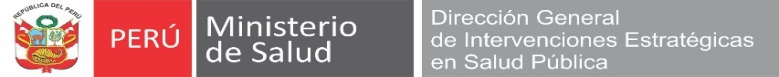 (3043959) ADULTOS Y JÓVENES RECIBEN CONSEJERÍA Y TAMIZAJE PARA INFECCIONES DETRANSMISION SEXUAL Y VIH/SIDA
SUBFINALIDAD 2: Tamizaje para ITS y VIH (4395902)
Unidad de medida 
438  Persona Tamizada
Criterio y fuente para determinar avance de la meta física
Sumatoria de las personas que reciben consejería, considerar lo registrado con código U2652  Evaluación y entrega de resultados de VIH.
Fuente: HIS o Informe operacional de ITS y VIH
Criterios de programación 
Mínimo 10% de la población de 18 a 59 años para tamizaje de VIH, sífilis y hepatitis B, según INEI en establecimientos de salud con población asignada y en establecimientos de salud sin población asignada programará el 25% adicional de los atendidos según reporte HIS o informe operacional del año anterior. 
+ 100% de menores de 18 años atendidos el año anterior, que solicitan consejería en ITS/VIH con autorización del tutor o padre o personal de salud en caso de población de riesgo.
Fuente: 
Población estimada por INEI
Reporte HIS o Informe Operacional de ITS y VIH.
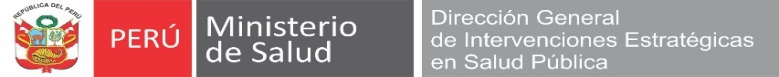 (3043961) POBLACIÓN DE ALTO RIESGO RECIBE INFORMACIÓN Y ATENCIÓN PREVENTIVA
DEFINICIÓN OPERACIONAL

Es el conjunto de actividades de prevención y atención de ITS y VIH, dirigida a la población con mayor riesgo de adquirir estas infecciones; debido a factores socioeconómicos, culturales o conductuales. Estas poblaciones son: trabajadora/es sexuales (TS),  hombres que tienen sexo con hombres (HSH), mujeres Trans (MT), población indígena amazónica, población privada de su libertad (PPL), personas con exposición ocupacional y no ocupacional
Listado de las Subfinalidades del producto
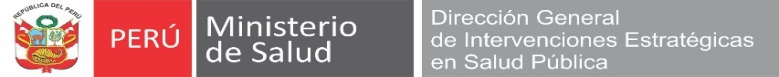 (3043961) POBLACIÓN DE ALTO RIESGO RECIBE INFORMACIÓN Y ATENCIÓN PREVENTIVA
Unidad de medida del producto del producto:
087  Persona atendida.
Subfinalidades que determinan la meta física del producto:
Meta física del producto es igual a la sumatoria de la meta de todas las Subfinalidades estimada, se excluye lo estimado en laboratorios, red e INS.
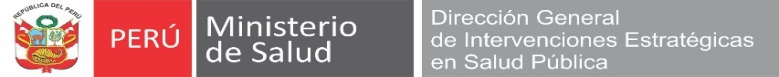 (3043961) POBLACIÓN DE ALTO RIESGO RECIBE INFORMACIÓN Y ATENCIÓN PREVENTIVA
Indicador de producción física de producto:
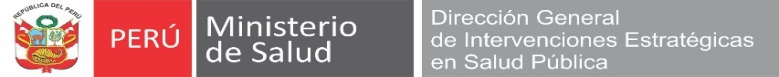 (3043961) POBLACIÓN DE ALTO RIESGO RECIBE INFORMACIÓN Y ATENCIÓN PREVENTIVA
SUBFINALIDAD 1: Población HSH, TS y de la diversidad sexual recibe atención médica periódica para la prevención de las ITS y VIH (4396101)
Unidad de medida 
087  Persona atendida
Criterio y fuente para determinar avance de la meta física
Sumatoria de  personas atendidas y registradas con código Z704 Atención Médica Periódica y registro de HSH, TS, TRA, HTS, TTS en espacio LAB, además número de control 1 en espacio LAB.
Fuente: HIS
Criterio de programación: 
El 25% de la población HSH (considerar como población HSH estimada, el  3% de población de varones de 18 a 59 años según proyección INEI)
El 25% de la población TS mujeres (considerar como población TS estimada, el 0.8% de población de mujeres de 18 a 59 años según proyección INEI)
El 25% de la población mujeres Trans (considerar como población mujeres  trans estimada, el   0.4% de población de varones de 18 a 59 años según proyección INEI)
100% de menores de 18 años atendidos el año anterior, que solicitan atención para ITS y/o VIH con autorización del tutor o padre o personal de salud en caso de población de riesgo.
Fuente: Población estimada por INEI.
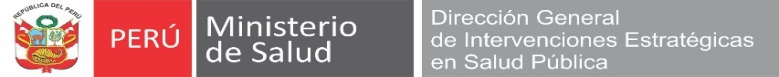 (3043961) POBLACIÓN DE ALTO RIESGO RECIBE INFORMACIÓN Y ATENCIÓN PREVENTIVA
SUBFINALIDAD 2: Población indígena amazónica reciben atención para la prevención de las ITS y VIH   (4396102)
Unidad de medida 
087  Persona atendida
Criterio y fuente para determinar avance de la meta física
Sumatoria de  personas atendidas y registradas con código U2652  Evaluación y entrega de resultados de VIH asociado a registro de etnia.
Fuente: HIS
Criterio de programación:
25% de población de 18 a 59 años que vive en comunidades indígenas amazónicas de acuerdo a los registros o estimaciones censales / intercensales del INEI.
+ 100% de menores de edad atendidos el año anterior, que solicitaron tamizaje para ITS o VIH con autorización de tutor o padre o personal de salud en caso de población de riesgo.
Fuente: 
Población estimada por INEI
Reporte HIS o informe operacional de ITS y VIH
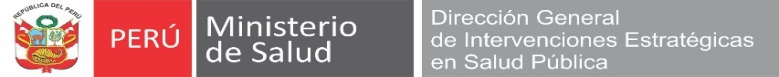 (3043961) POBLACIÓN DE ALTO RIESGO RECIBE INFORMACIÓN Y ATENCIÓN PREVENTIVA
SUBFINALIDAD 3: Personas con exposición no ocupacional al VIH reciben atención para la prevención de ITS y VIH (4396103)
Unidad de medida 
087 Persona atendida
Criterio y fuente para determinar avance de la meta física
Sumatoria de  personas atendidas y registradas con código Z206 Contacto con y Exposición al Virus de la Inmunodeficiencia Humana [VIH] y VSX en espacio LAB, asociado al código Z5189 Tratamiento profiláctico VIH por exposición 
Fuente: HIS
Criterio de programación:
Programar el100% de personas con exposición no ocupacional al VIH atendidos el año anterior.
Fuente: Reporte HIS o Informe Operacional de ITS y VIH
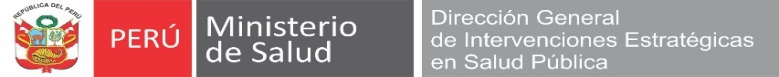 (3043961) POBLACIÓN DE ALTO RIESGO RECIBE INFORMACIÓN Y ATENCIÓN PREVENTIVA
SUBFINALIDAD 4: Población Privada de Libertad (PPL) reciben atención para la prevención de las ITS y VIH  (4396104)
Unidad de medida 
087 Persona (PPL) atendida
Criterio y fuente para determinar avance de la meta física
Sumatoria de  personas atendidas y registradas con código U2652  Evaluación y entrega de resultados de VIH asociado a registro de tipo de población (PPL)
Fuente: HIS
Criterio de programación: 
25% de personas privadas de su libertad reportadas el año anterior.
Fuente: Reporte HIS o  Informe Operacional de ITS y VIH
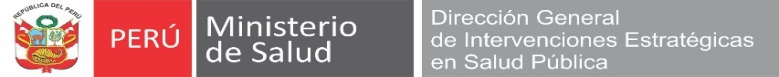 (3043961) POBLACIÓN DE ALTO RIESGO RECIBE INFORMACIÓN Y ATENCIÓN PREVENTIVA
SUBFINALIDAD 5: Personas con exposición ocupacional al VIH y Hepatitis B reciben atención para la prevención de VIH y VHB (4396105)
Unidad de medida 
087 Persona atendida
Criterio y fuente para determinar avance de la meta física
Sumatoria de personas atendidas y registradas con código Z5781 Exposición Ocupacional a Agentes Biológicos, asociado al código Z5189 reciben Tratamiento Profiláctico para VIH por exposición a VIH 
Criterio de Programación:
Programar  como mínimo el 100% de personas atendidas el año anterior por este motivo.
Fuente: Reporte HIS o Informe Operacional de ITS y VIH
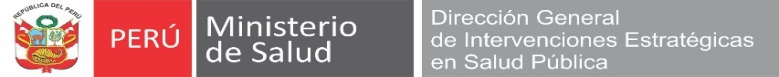 POBLACIÓN CON INFECCIONES DE TRANSMISIÓN SEXUAL RECIBEN TRATAMIENTO, SEGÚN GUÍAS CLÍNICAS  (3043968)
DEFINICIÓN OPERACIONAL

Atención a la población general (adultos, jóvenes y adolescentes) con una infección de transmisión sexual (ITS), con excepción de la infección por VIH. Consiste en el diagnóstico, tratamiento y seguimiento según norma técnica vigente.
Listado de Subfinalidades del producto
Unidad de medida del producto del producto:
394   Persona tratada
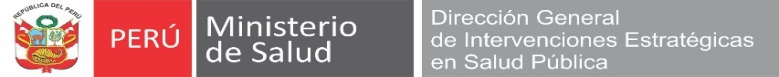 POBLACIÓN CON INFECCIONES DE TRANSMISIÓN SEXUAL RECIBEN TRATAMIENTO, SEGÚN GUÍAS CLÍNICAS  (3043968)
Subfinalidades que determinan la meta física del producto
Meta física del producto es igual  a la meta física de la subfinalidad, excluye lo estimado  en laboratorios, red e INS.
Indicador de Producción física del Producto
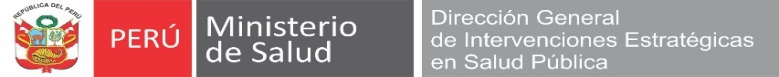 POBLACIÓN CON INFECCIONES DE TRANSMISIÓN SEXUAL RECIBEN TRATAMIENTO, SEGÚN GUÍAS CLÍNICAS  (3043968)
SUBFINALIDAD 1: Población general con infección de transmisión sexual (ITS) que recibe  tratamiento (4396801)
Unidad de medida 
394   Persona tratada 

Criterio y fuente para determinar avance de la meta física
Sumatoria de  personas atendidas y registradas con los diagnósticos listados a continuación:
A515.Sífilis precoz, latente y demás modalidades de sífilis
A 54. Infección gonocócica y demás clasificaciones de gonorrea
A55. Linfogranuloma (venéreo) por clamidias y sus demás clasificaciones
A57. Chancro blando
A58. Granuloma inguinal
A59.  Tricomoniasis y sus clasificaciones 
A63. Otras enfermedades de transmisión predominantemente sexual, no clasificadas en otra parte. Y sus clasificaciones
A64X1  Síndrome de Bubón Inguinal
A64X4  Síndrome de úlcera genital
A64X5  Síndrome de dolor abdominal bajo
A64X6  Síndrome de descarga uretral
A64X9  Síndrome de flujo vaginal
Fuente: HIS.

Criterios de programación:
25% adicional de los casos de ITS atendidos el año anterior
Fuente: Reporte HIS del año anterior o informe operacional de ITS y VIH
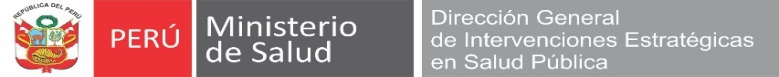 (3043969) PERSONAS DIAGNOSTICADAS CON VIH/SIDA QUE ACUDEN A LOS SERVICIOS Y RECIBEN ATENCIÓN INTEGRAL
DEFINICIÓN OPERACIONAL

Es la atención integral a la población (adultos, jóvenes, adolescentes y niños), que tiene diagnóstico confirmado de infección por VIH, realizado por un equipo multidisciplinario de salud o equipo básico según nivel de atención. Se realiza en establecimientos con servicio para el manejo con TARGA.
Listado de Subfinalidades del producto
Unidad de medida del producto:
087 Persona atendida
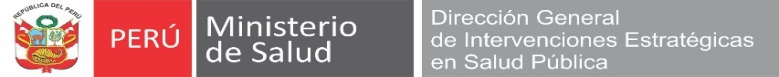 (3043969) PERSONAS DIAGNOSTICADAS CON VIH/SIDA QUE ACUDEN A LOS SERVICIOS Y RECIBEN ATENCIÓN INTEGRAL
Subfinalidades que determinan la meta física del producto:
Meta física del producto es igual  a la sumatoria de todas las subfinalidades.
Indicador de producción física de producto:
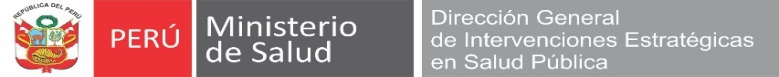 (3043969) PERSONAS DIAGNOSTICADAS CON VIH/SIDA QUE ACUDEN A LOS SERVICIOS Y RECIBEN ATENCIÓN INTEGRAL
SUBFINALIDAD 1: Niños y adolescentes con diagnóstico confirmado de VIH reciben atención integral (4396901)
Unidad de medida 
087 Persona atendida
Criterio y fuente para determinar avance de la meta física
Sumatoria de todo niño y adolescente (0 – 17 años) atendido con diagnóstico de Z21X1 Infección por VIH sin SIDA y B24X  SIDA
Fuente: HIS
Criterios de programación: 
Programar el 100% de niños y adolescentes (0 a 17 años) atendidos el año anterior.
Fuente: Reporte HIS del año anterior o informe operacional de ITS y VIH
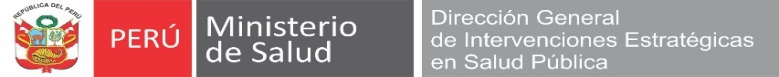 (3043969) PERSONAS DIAGNOSTICADAS CON VIH/SIDA QUE ACUDEN A LOS SERVICIOS Y RECIBEN ATENCIÓN INTEGRAL
SUBFINALIDAD 2: Adultos y jóvenes con diagnóstico confirmado de VIH reciben atención integral (4396902)
Unidad de medida 
Persona  Atendida.

Criterio y fuente para determinar avance de la meta física
Sumatoria de toda persona mayor a 18 años atendido, con diagnostico de Z21X1  Infección por VIH sin SIDA y B24X  SIDA.
Fuente: HIS

Criterios de programación:
15% adicional a los atendidos el año anterior.
Fuente: Reporte HIS o informe operacional de ITS y VIH
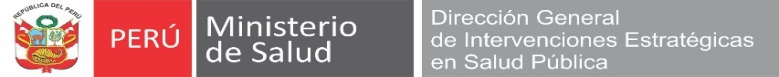 (3043970)  MUJERES GESTANTES REACTIVAS Y NIÑOS EXPUESTOS AL VIH/SIDA RECIBEN TRATAMIENTO OPORTUNO:
DEFINICIÓN OPERACIONAL
Atención a la gestante con  VIH (prueba rápida o Elisa o confirmada) y al niño nacido de dicha gestación según protocolo para la prevención de la transmisión  materno infantil del VIH. Incluyen intervenciones en la madre durante el embarazo, parto y puerperio, así como al  recién nacido expuesto; desde el nacimiento hasta los dos años de edad; que permiten disminuir el riesgo de la infección en el niño
Listado de las Subfinalidades del Producto
Unidad de medida  
087   Persona atendida
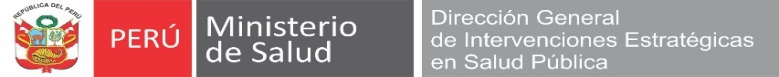 (3043970)  MUJERES GESTANTES REACTIVAS Y NIÑOS EXPUESTOS AL VIH/SIDA RECIBEN TRATAMIENTO OPORTUNO:
Subfinalidades que determinan la meta física del producto: 
Meta física del producto es igual  a la sumatoria de las metas físicas de las 2 subfinalidades, se excluye lo estimado en laboratorios, red e INS.
Indicador de producción física de producto
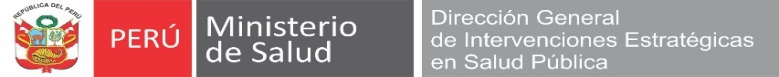 (3043970)  MUJERES GESTANTES REACTIVAS Y NIÑOS EXPUESTOS AL VIH/SIDA RECIBEN TRATAMIENTO OPORTUNO:
SUBFINALIDAD 1: Gestantes con VIH reciben atención integral (4397001)
Unidad de medida 
207  Gestante atendida
Criterio y fuente para determinar avance de la meta física
Sumatoria de gestantes atendidas y registradas con código:B24X con especificación G en espacio LAB, asociado a código U 310 Administración de tratamiento y registro 1 y TAR en espacio LAB
Sumatoria de gestantes con código O987 Enfermedad por VIH que complica el embarazo, asociado a código U310 Administración de tratamiento 
Fuente HIS
Criterios de programación: 
Programar el 25% adicional de Gestantes con VIH atendidos el año anterior
Fuente: Reporte HIS, Informe Operacional de ITS y VIH o base nominal PTMI
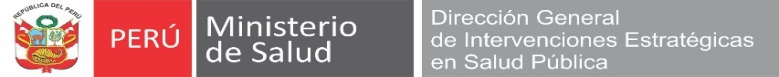 (3043970)  MUJERES GESTANTES REACTIVAS Y NIÑOS EXPUESTOS AL VIH/SIDA RECIBEN TRATAMIENTO OPORTUNO:
SUBFINALIDAD 2: Niños expuestos a VIH reciben atención integral (4397002)
Unidad de medida 
087  Niño atendido.
Criterio y fuente para determinar avance de la meta física
Sumatoria de casos registrados como Z2061 Hijo de madre infectada VIH asociado a código Z5186 tratamiento antirretroviral para RN y 1 espacio LAB.
Fuente HIS
Criterios de programación: 
25% de niños nacidos expuestos a VIH adicional atendidos al año anterior
Fuente: Reporte HIS, Informe Operacional de ITS y VIH o base nominal PTMI
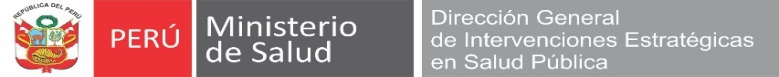 (3043971) MUJERES GESTANTES REACTIVAS A SÍFILIS Y SUS CONTACTOS, Y RECIÉN NACIDOS EXPUESTOS RECIBEN TRATAMIENTO OPORTUNO
DEFINICIÓN OPERACIONAL
Corresponde al abordaje de las gestantes y/o puérperas con sífilis (Prueba Rápida y/o RPR/VDRL o confirmadas) y de sus parejas sexuales. Incluyen intervenciones durante el embarazo, parto y/o puerperio, dirigidas a evitar  la sífilis congénita en el recién nacido. Además incluye el manejo integral del recién nacido y el tratamiento de la Sífilis Congénita.
Listado de Subfinalidades del Producto
Unidad de medida  
207 Gestante atendida
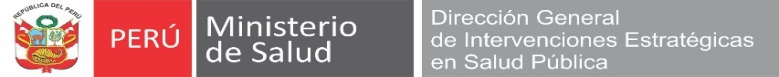 (3043971) MUJERES GESTANTES REACTIVAS A SÍFILIS Y SUS CONTACTOS, Y RECIÉN NACIDOS EXPUESTOS RECIBEN TRATAMIENTO OPORTUNO
Subfinalidades que determinan la meta física del producto:
Meta física del producto es igual  a la Sumatoria de las dos Subfinalidades. Excluye lo estimado  en laboratorios, red e INS.
Indicador de producción física de producto
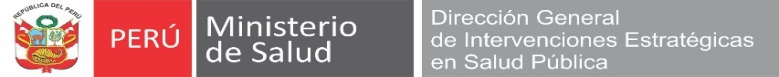 (3043971) MUJERES GESTANTES REACTIVAS A SÍFILIS Y SUS CONTACTOS, Y RECIÉN NACIDOS EXPUESTOS RECIBEN TRATAMIENTO OPORTUNO
SUBFINALIDAD 1: Gestantes con sífilis y sus parejas reciben atención integral (4397101)
Unidad de medida 
207 Gestante atendida
Criterio y fuente para determinar avance de la meta física.
Sumatoria de gestantes atendidas y registradas con el código O981 Sífilis que complica el embarazo, asociado a código U317 Tratamiento de ITS y TA en espacio LAB
Fuente: HIS.
Criterios de programación:
25% de gestantes con sífilis adicional atendidas en el año anterior
Fuente: Reporte HIS, Informe Operacional de ITS y VIH o base nominal PTMI
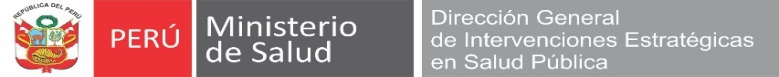 (3043971) MUJERES GESTANTES REACTIVAS A SÍFILIS Y SUS CONTACTOS, Y RECIÉN NACIDOS EXPUESTOS RECIBEN TRATAMIENTO OPORTUNO
SUBFINALIDAD 2: Niños expuestos a sífilis y manejo de sífilis congénita reciben atención integral (4397102)
Unidad de medida 
436  Niño atendido
Criterio y fuente para determinar avance de la meta física.
Sumatoria de niños nacidos de madres con Sífilis atendidos y registradas con el código  A509 Sífilis Congénita, tipo de diagnóstico definitivo.
Fuente: HIS
Criterios de programación: 
25% de niños nacidos de madres con Sífilis adicional de los atendidos el año anterior
Fuente: Reporte HIS, Informe Operacional de ITS y VIH o base nominal PTMI
Indicadores Resulta